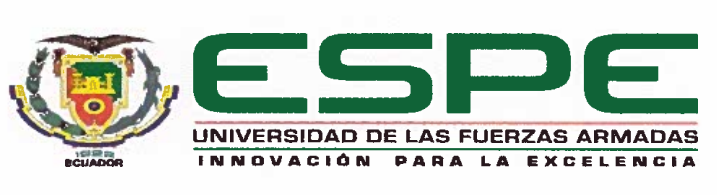 DEPARTAMENTO DE CIENCIAS ECONÓMICAS, ADMINISTRATIVAS Y DE COMERCIO
CARRERA DE CONTABILIDAD Y AUDITORIA
TEMA: “ANÁLISIS ECONÓMICO-FINANCIERO DE LAS EMPRESAS COMERCIALIZADORAS DE LLANTAS Y PRODUCTOS COMPLEMENTARIOS PARA VEHÍCULOS EN SANTO DOMINGO DE LOS TSÁCHILAS”
AUTOR: AYALA RIZZO, MARYURI PETITA
DIRECTOR:  ING. CARRILLO PUNINA, ÁLVARO PATRICIO
SANGOLQUÍ
2018
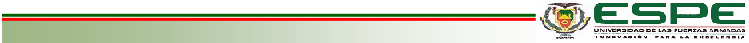 Factores que Motivan  el Trabajo de Investigación
Provincia de Santo Domingo de los Tsáchilas
Planteamiento del problema
Financiamiento
Endeudamiento
Desconfianza de invertir en el País.
El incremento de los costos y gastos de comercialización minimizan la rentabilidad de las empresas  Comercializadoras de llantas y productos complementarios para vehículos en Santo Domingo de Los Tsáchilas
Riesgo Crediticio
Altos costos y gastos de comercialización
Baja Competitividad
Barreras arancelarias
Reducción de Comercio
Desempleo
Impuestos
Diagrama de ISHIKAWA
Fuente: Elaboración Propia
Objetivos de estudio
Objetivo General.
Analizar la situación económica y financiera de las empresas comercializadoras de llantas y productos complementarios para vehículos en la Provincia de Santo Domingo de los Tsáchilas.
Objetivo Específico
Revisión de la literatura concerniente a los Estados Financieros y sus correspondientes análisis.
Determinar la relación entre variables económicas y los índices financieros de las empresas con respecto a la rentabilidad.
Diagnosticar y analizar la situación económica y financiera de las empresas del sector de comercialización de llantas y productos complementarios para vehículos.
Proponer estrategias que mejoren la rentabilidad de las empresas comercializadoras de llantas y productos complementarios.
H1: La rentabilidad de las empresas del sector de comercialización de llantas y productos complementarios para vehículos en Santo Domingo de los Tsáchilas depende de la liquidez, deuda y actividad de este sector.
Hipótesis
CAPÍTULO I
MARCO TEÓRICO
Marco Teórico
Matriz Estado del Arte
Variables de estudio
Relación Corriente
Prueba ácida
Liquidez
Capital  neto de trabajo
Inflación
ROA
Producto Interno Bruto (PIB)
Rentabilidad
ROE
ANÁLISIS ECONÓMICO-FINANCIERO DE LAS EMPRESAS COMERCIALIZADORAS DE LLANTAS Y PRODUCTOS COMPLEMENTARIOS PARA VEHÍCULOS EN SANTO DOMINGO DE LOS TSÁCHILAS
Rentabilidad Neta
Financiera
Económica
Tasa de desempleo
Endeudamiento del activo
Endeudamiento
Endeudamiento patrimonial
Tasa de Interés
Apalancamiento
Balanza Comercial
Gestión
Cobertura de Interés
Rotación inventario
Endeudamiento del activo
Rotación cuentas por pagar
CAPÍTULO II
METODOLOGÍA DE LA INVESTIGACIÓN
Metodología de la Investigación
Técnica para la recolección de datos
Instrumento de la investigación
Enfoque de la Metodología
Alcance
Determinación de la población  y Muestra
Cuestionario
Mixto
Encuesta
Descriptiva
Correlacional
OPERACIONALIZACIÓN DE VARIABLES
CAPÍTULO III
ANÁLISIS DE DATOS
Análisis Económico
Factores Externos
Obligaciones con instituciones financieras 510586,57 309090,2 370283,71 735585,92
Fuente: Banco Central del Ecuador 2017
Fuente: Banco Central del Ecuador 2017
Análisis Financiero
Análisis vertical
Análisis vertical del Estado de Resultados2013-2016
Razones de Liquidez
Indicadores de Rentabilidad
Indicadores de Endeudamiento
Indicadores de Gestión
Análisis de resultados de la encuesta
Método correlacional Bivariados de Spearman
Análisis RHO Spearman.
¿Tienen información sobre sus competidores?
Correlación de Pearson
Análisis de los resultados de la rentabilidad con los resultados de los resultados económicos
CAPÍTULO IV
PROPUESTA
Objetivo General
Proponer estrategias que mejoren la rentabilidad de las empresas comercializadoras de llantas y productos complementarios
Objetivos de la Propuesta
Objetivos Específicos.
Diseñar las estrategias de financiamiento para incrementar la rentabilidad por medio de la optimización de los recursos.
Diseñar estrategias de inversión con el propósito de conseguir mayor margen de rentabilidad
Políticas
Estrategias
Implantar un sistema de control para minimizar costos y gastos administrativos
Revaluar los puestos de trabajo a fin de optimizar el recurso humano
Negociar con los proveedores para extender los plazos de pago
Realizar negociaciones adecuadas con los proveedores
mantener inventarios máximos eliminando líneas de productos con poca salida
Implementar un sistema de control de inventarios
Proporcionar a los clientes descuentos y promociones por pronto pago
Reducir lo más que se pueda los tiempos de cobro
Políticas
Estrategias
Reinvertir el 50% del saldo líquido que mantienen las empresas en las cuentas bancaria, sin perjudicar la liquidez inmediata
Reinvertir los excedentes de liquidez que se mantienen en las instituciones financieras a plazos
Recapitalizar las utilidades en el incremento del capital de trabajo
Gestionar con la junta directiva para crear una política de recapitalización de al menos el 5 %
Buscar proveedores que proporciones mayores facilidades tanto en el precio, calidad recargos por la importación de productos y con un minio de interés
Buscar nuevas fuentes de financiamiento que no generen intereses altos
CAPÍTULO V
CONCLUSIONES Y RECOMENDACIONES
Mediante la revisión de la literatura  relacionada con  la metodología aplicada para un análisis financiero permitió  sustentar bibliográficamente los resultado generados a través de los cálculos de la información presentada de los estados financieros de cada una de las empresas, los mismo que fueron la base fundamental para el desarrollo de la propuesta.
A través del análisis financiero tanto vertical como horizontal y complementado con el cálculos de las ratios financieros se estableció que las empresas del sector de comercializador de llantas y productos complementarios no presentan una economía  saludable puesto que su rentabilidad es mínima  y la misma no justifica la recuperación eficiente del capital invertido.
CONCLUSIONES
Una vez concluido con los análisis descriptivo y correlacionales y examinado los resultados se pudo conocer a profundidad el área en el cual se encuentra la afectación esto permitió plantear estrategias financieras que permita a la industria comercializadoras recuperarse  económicamente e incrementar sus capacidad competitiva dentro del mercado.
Por medio del desarrollo de un análisis situacional del sector de comercializador de llantas y productos complementarios se determinó el nivel de impacto que genera cada unas de sus variables macro económicas en el crecimiento económico del sector.
Realizar periódicamente diagnósticos financieros de las empresas del sector  con la finalidad de identificar las posibles  debilidades y fortalezas con las que se desenvuelven de tal manera que les permita implementar medidas correctivas  que beneficien al incremento de la rentabilidad.
RECOMENDACIONES
Se desarrolle el análisis situacional que permita evidenciar las  amenazas del entorno externo,  con el fin de aprovechar las oportunidades  para mitigar el riesgo financiero,  permitiéndoles incrementar sus beneficios económicos.
Se Sugiere ampliar el estudio hacia análisis factorial y de correspondencia para determinar asociaciones más fuertes entre las variables de estudios